Государственное бюджетное образовательное учреждение центр развития ребенка – детский сад №18 Колпинского района Санкт - Петербурга
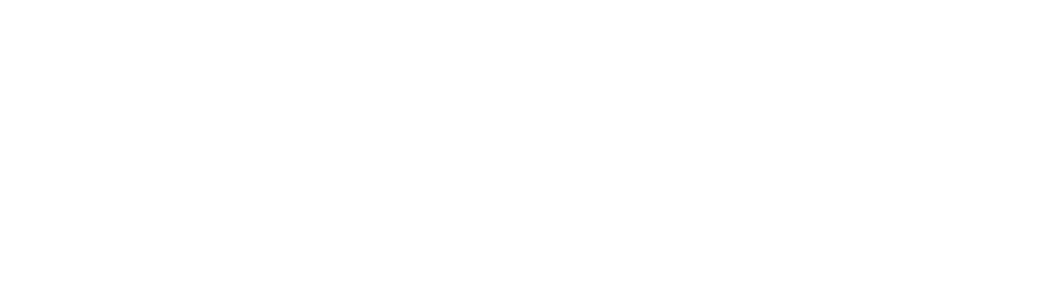 Предметы из металла и дерева и их свойства
Выполнила воспитатель средней группы
Лобасова Екатерина Валерьевна

2016 г
Металлические предметы
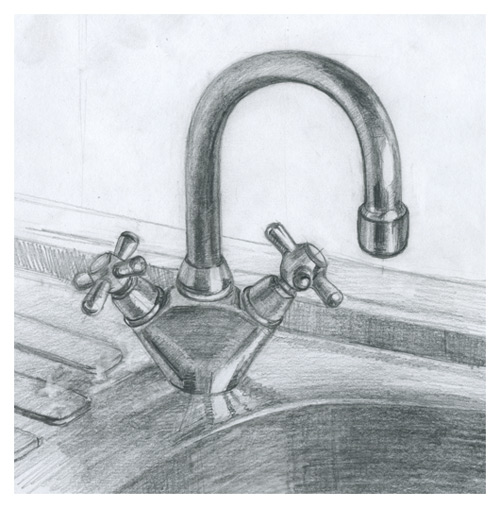 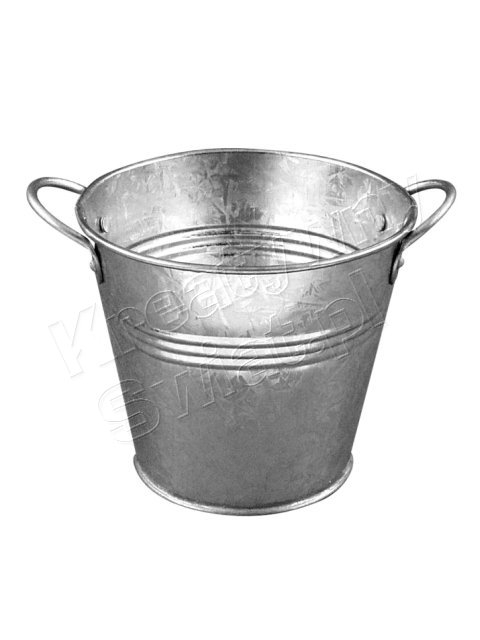 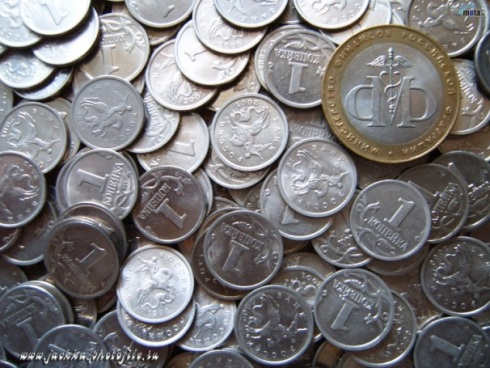 Металлические предметы
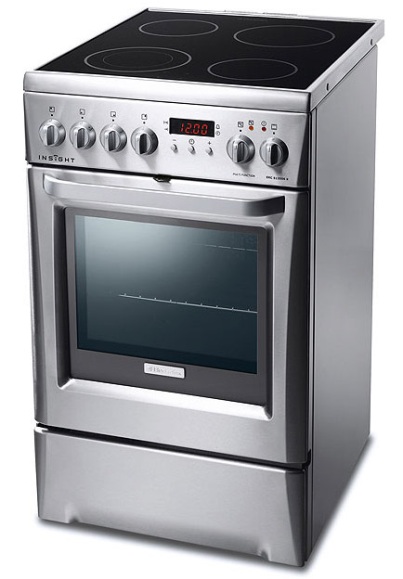 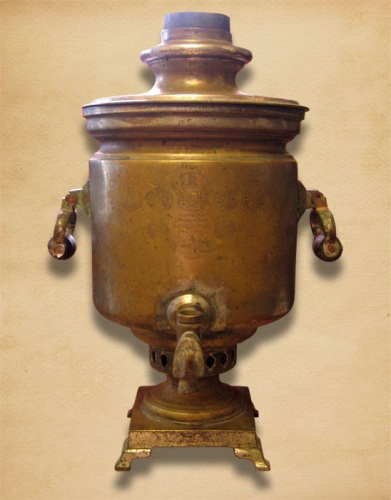 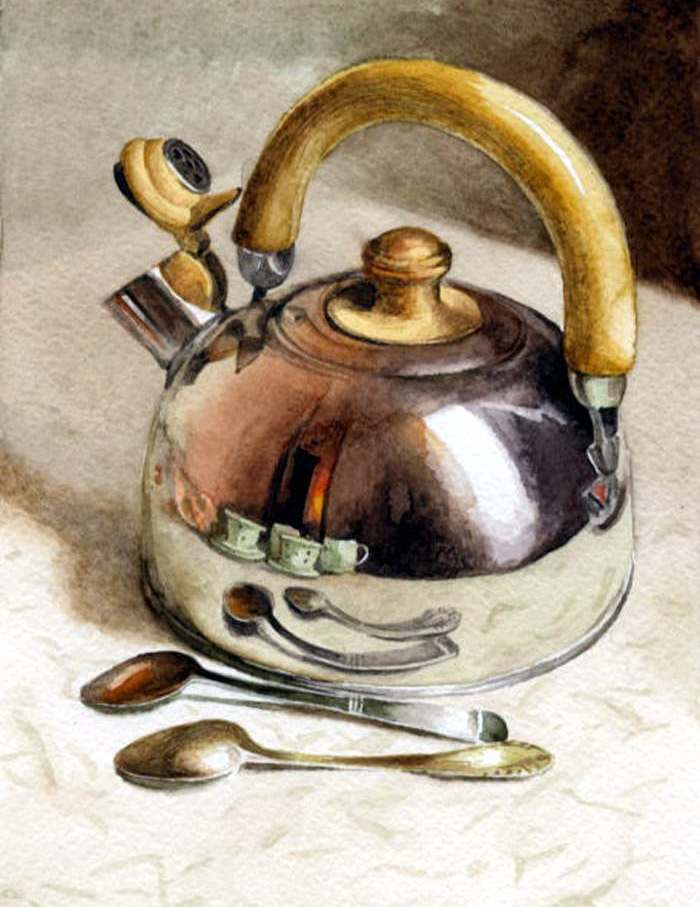 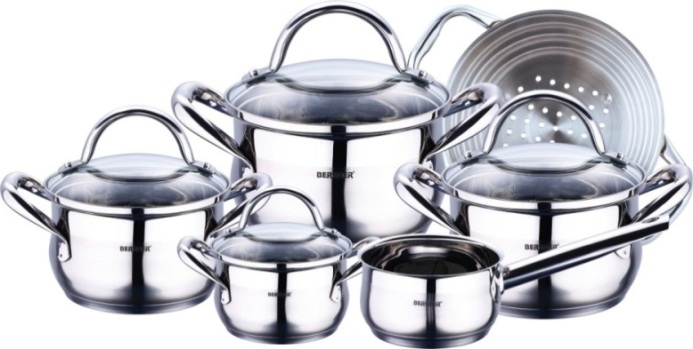 Металлические предметы
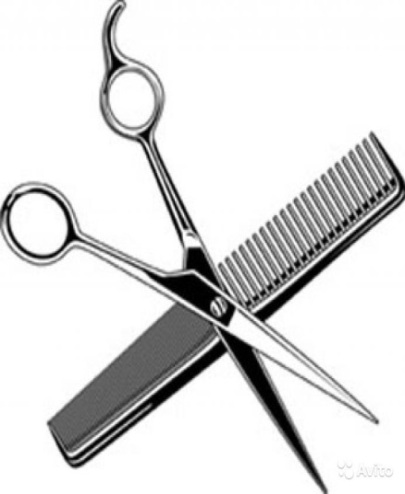 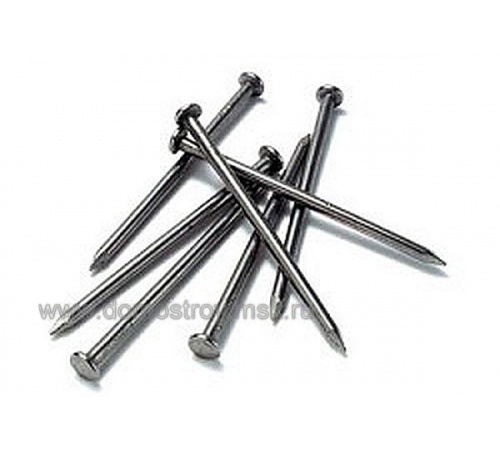 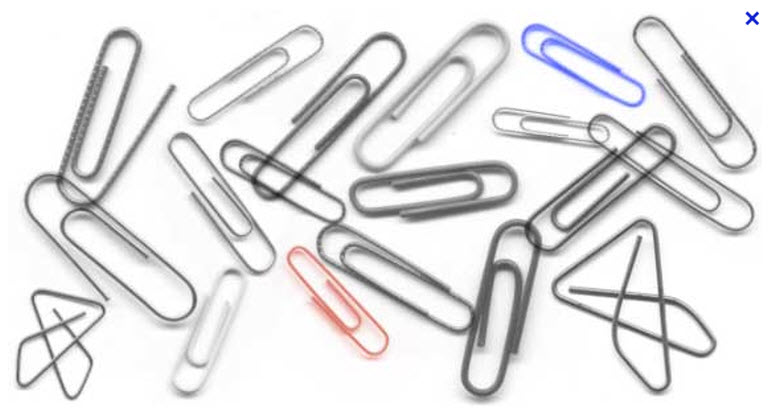 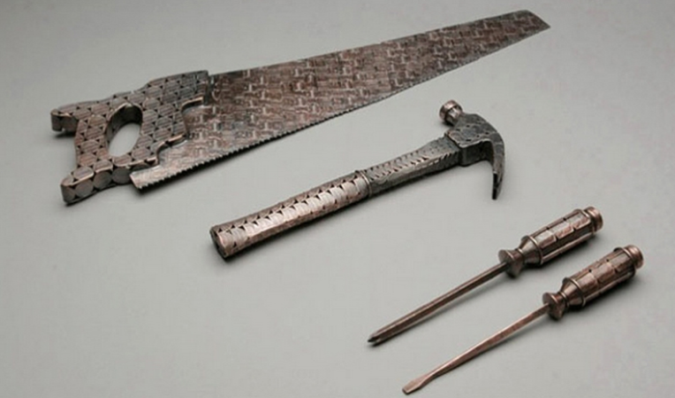 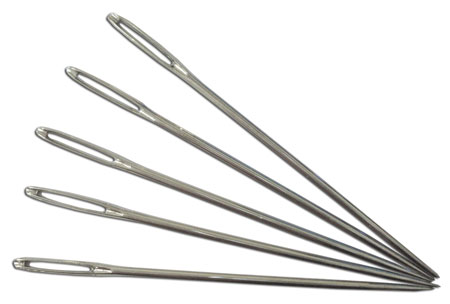 Металлические предметы
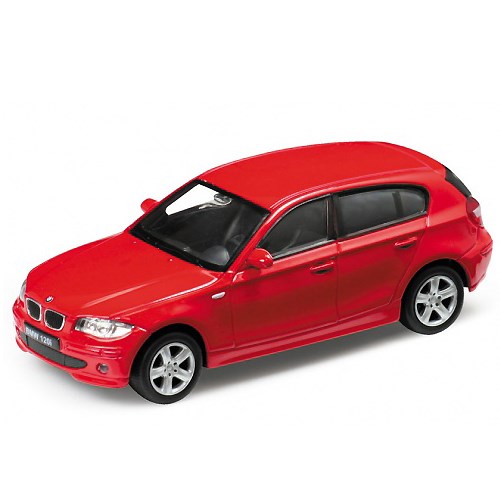 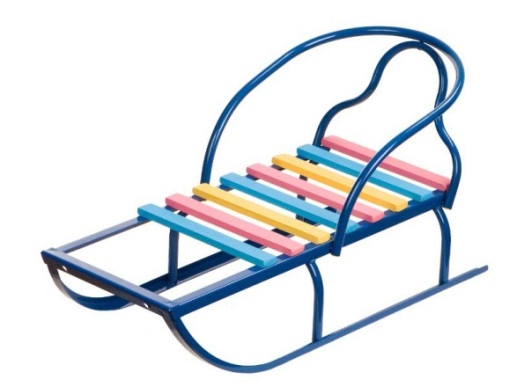 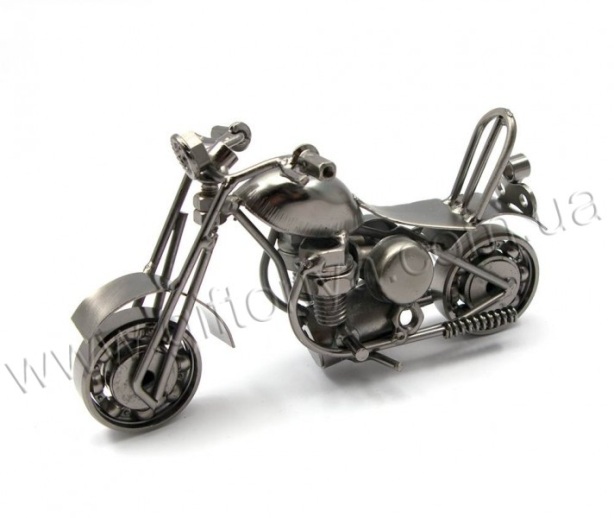 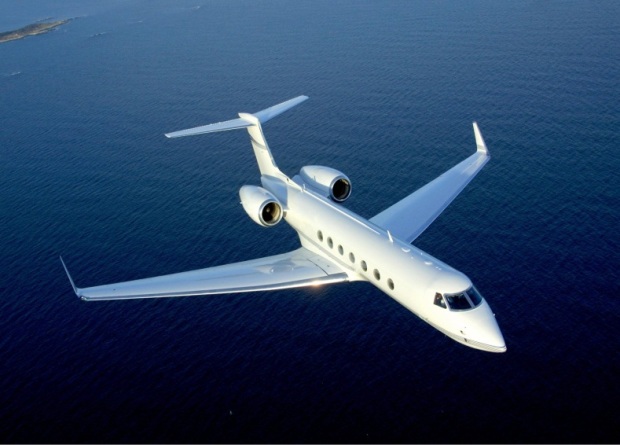 Деревянные предметы
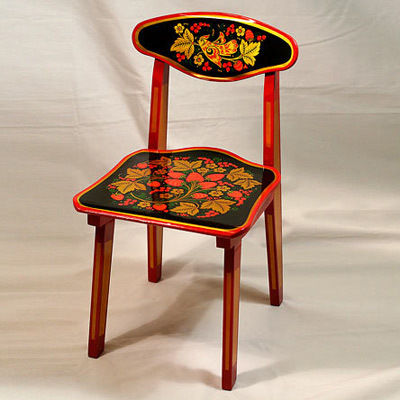 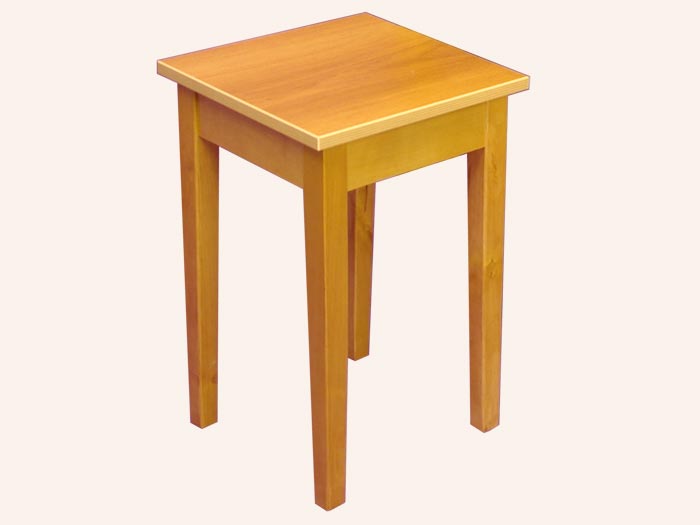 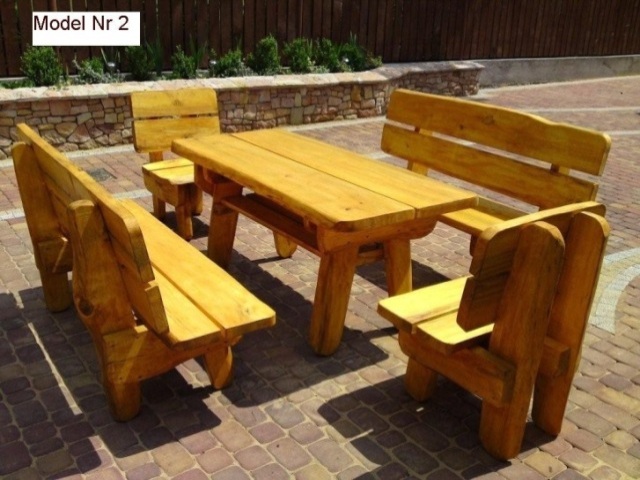 Деревянные предметы
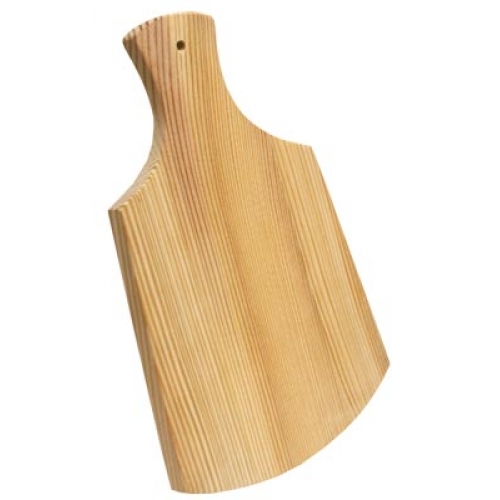 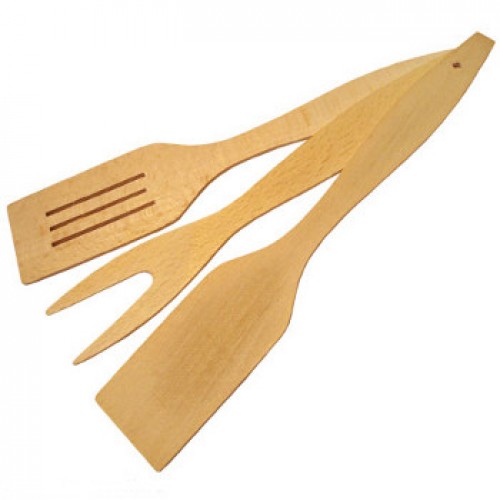 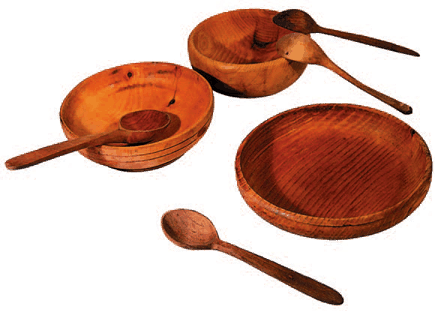 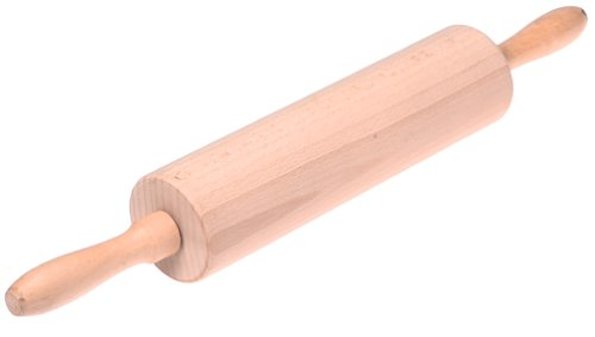 Деревянные предметы
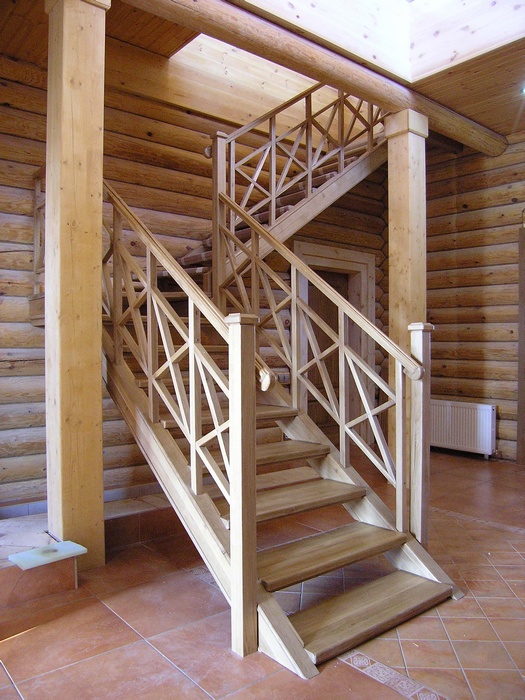 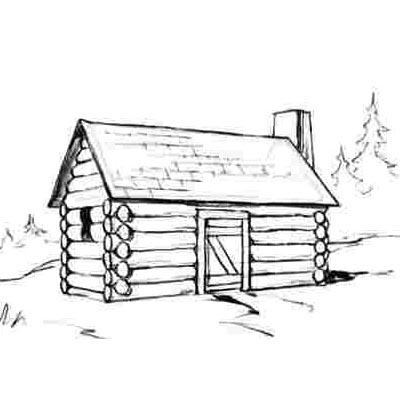 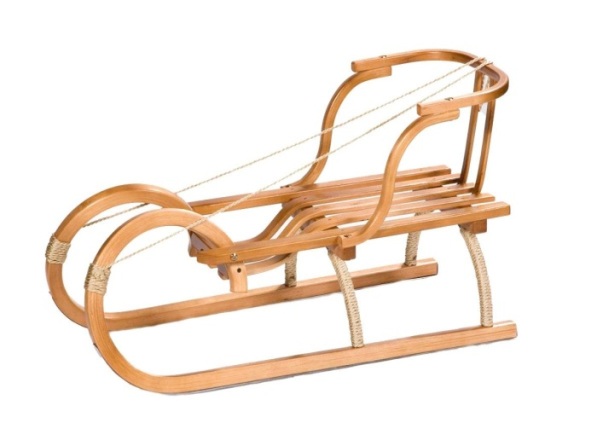 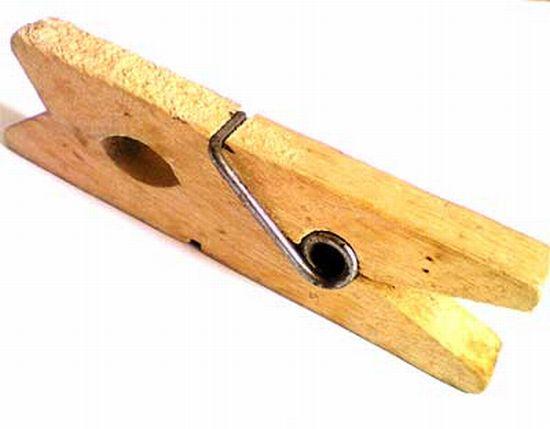 Деревянные предметы
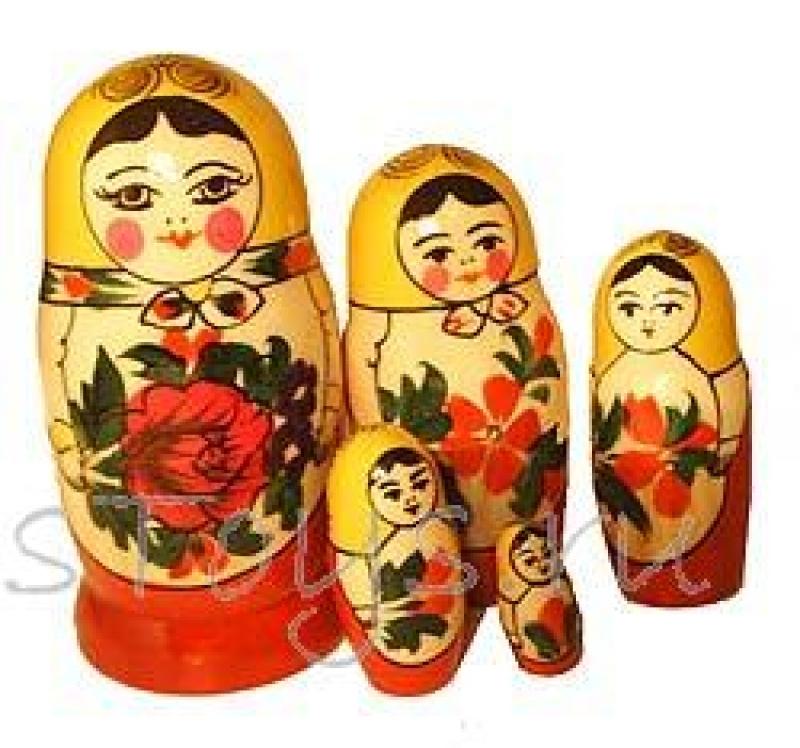 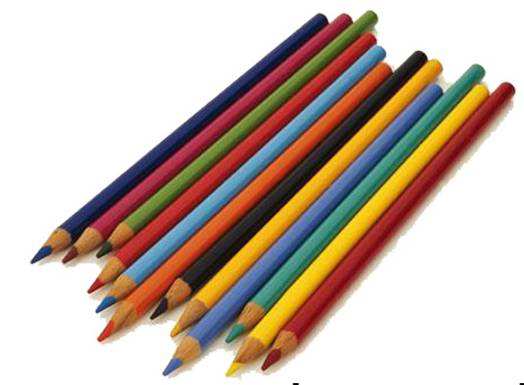 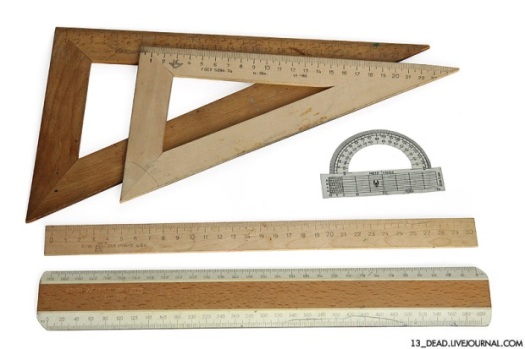 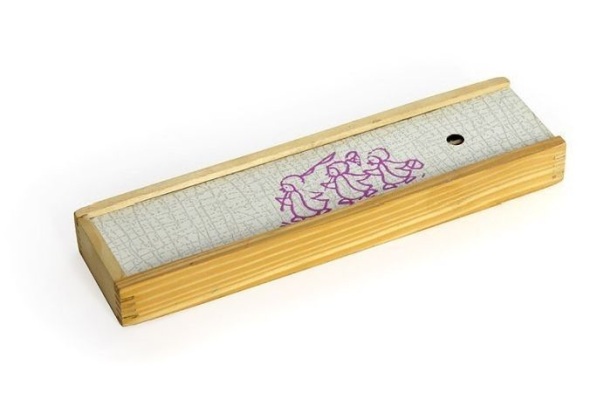 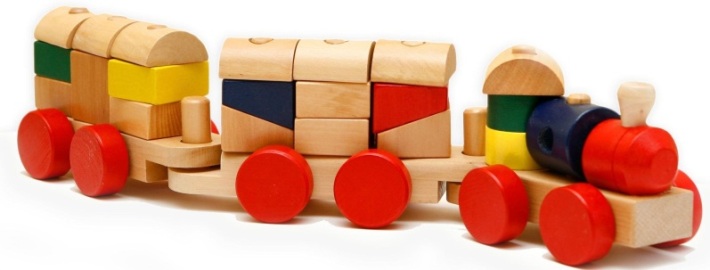 Что изображено на картинке?
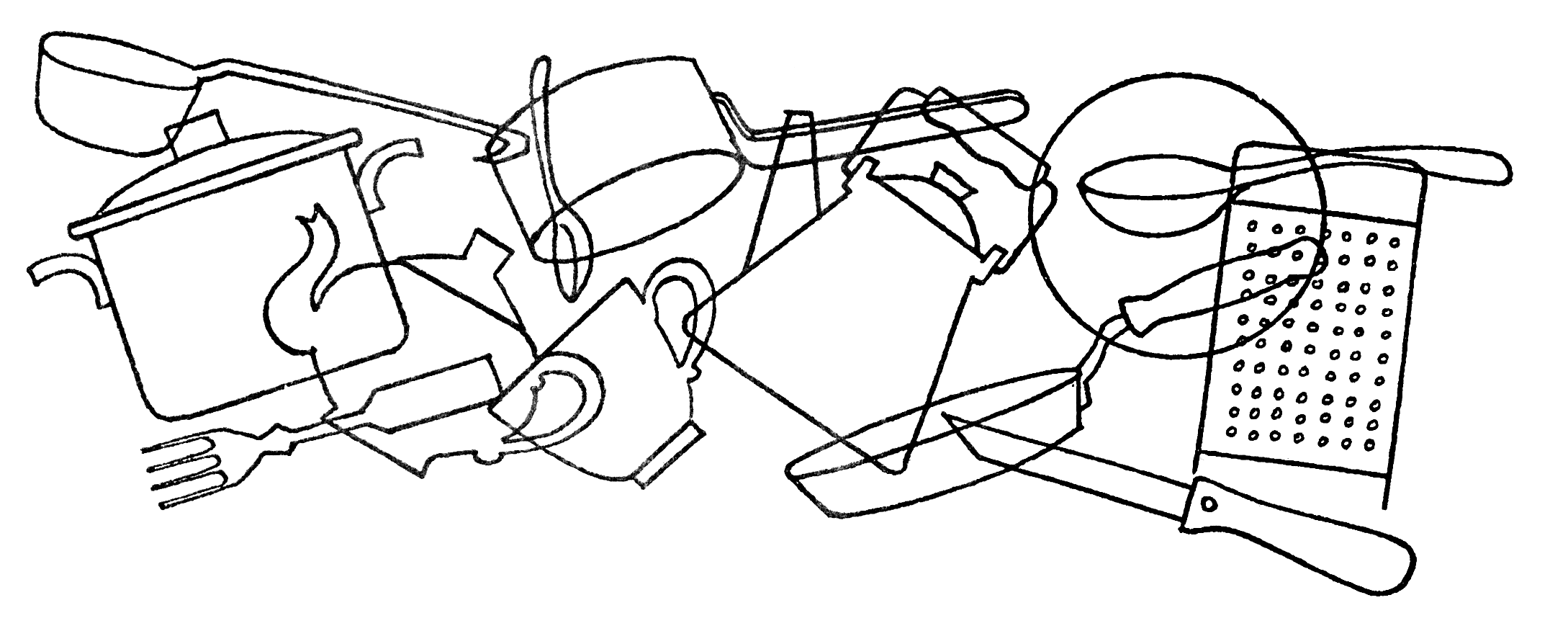 Свойстваметалла и дерева
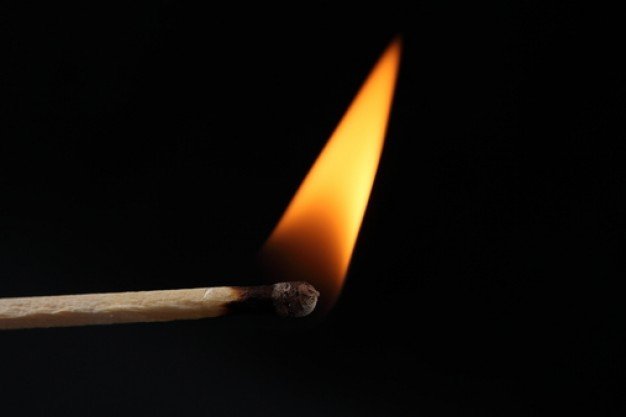 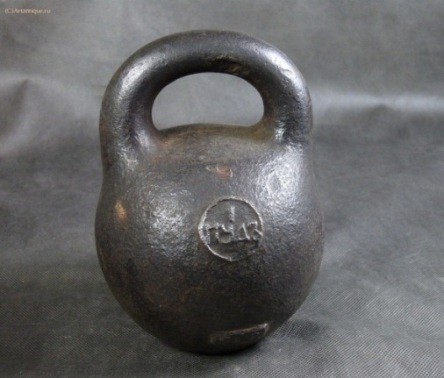 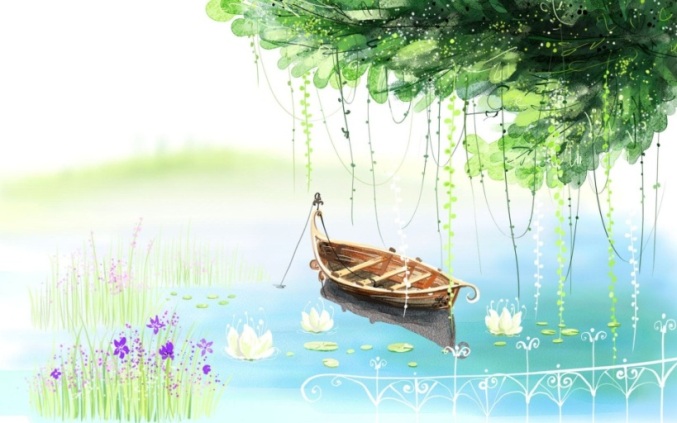 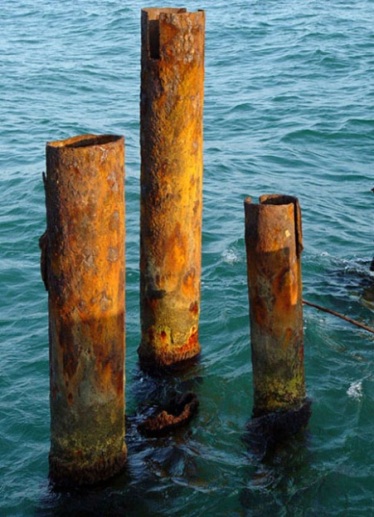 Найди лишнее
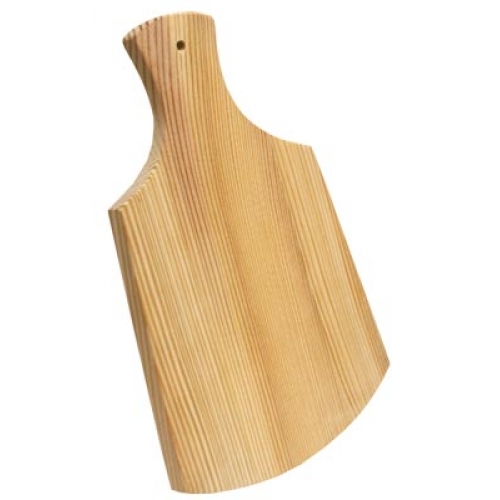 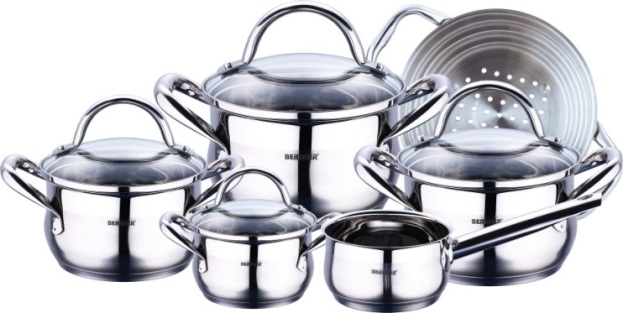 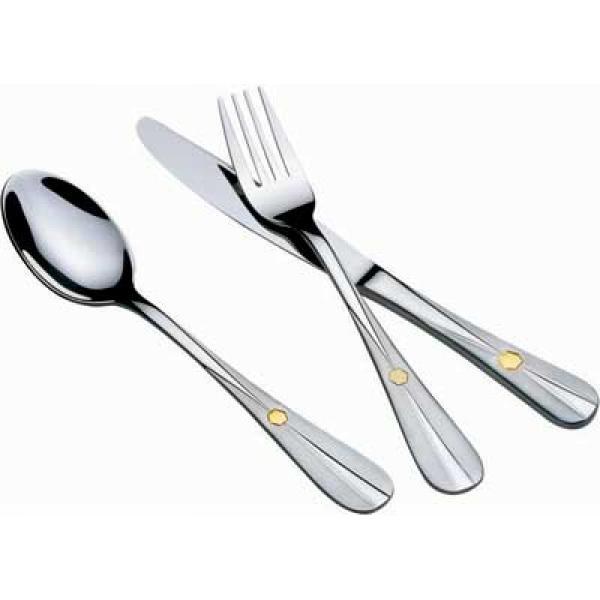 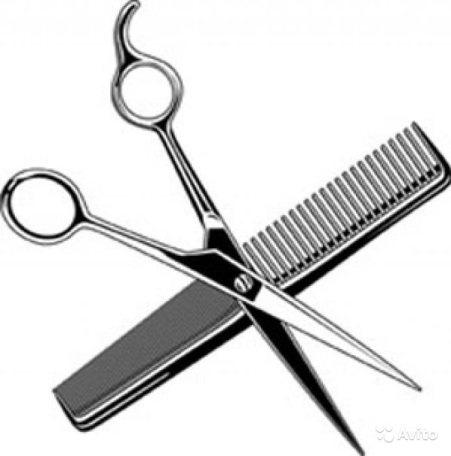 Найди лишнее
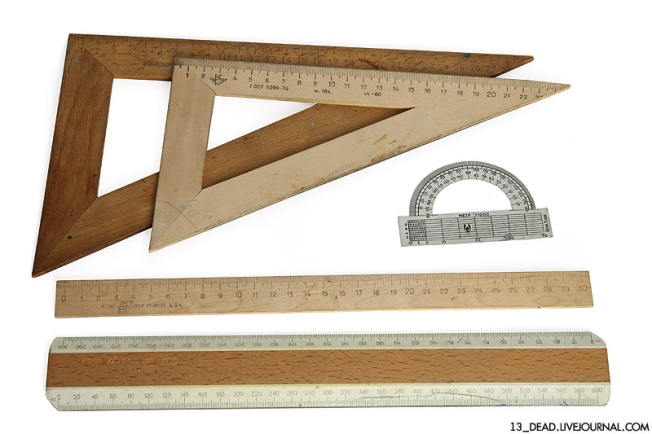 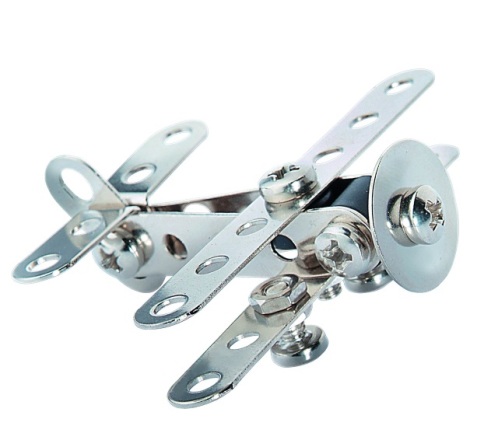 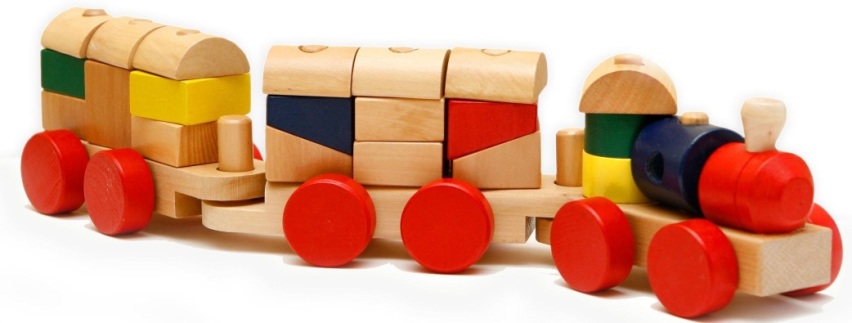 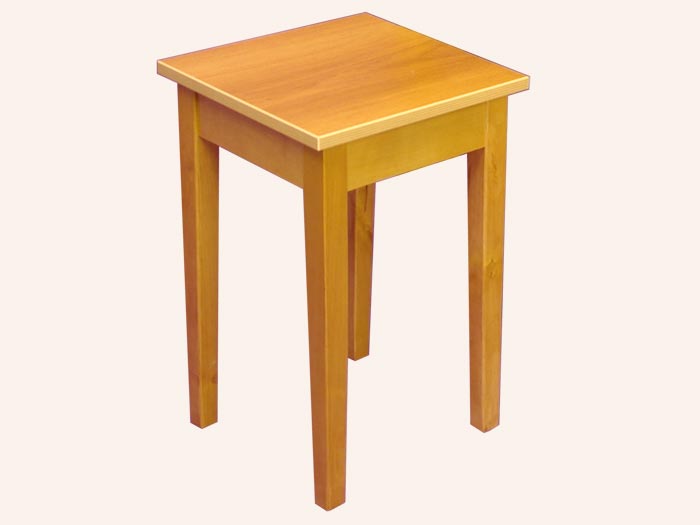